PARCERIA COREN-PA E ACADEMIA MACHIDA
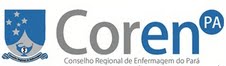 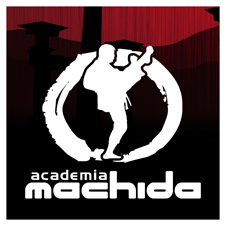 PARCERIA COREN-PA E ACADEMIA MACHIDA
PROFISSIONAIS DE ENFERMAGEM
40% NA MATRÍCULA
15% NAS MENSALIDADES
DEPENDENTES
40% NA MATRÍCULA
10% NA MENSALIDADE
PARCERIA COREN-PA E ACADEMIA MACHIDA
Documentos Necessários:
Certidão de Regularidade Financeira emitida pelo Coren-PA; 
Carteira do Coren-PA;
Documento que comprove grau de parentesco (para dependentes).
Parceria Coren-PA e Academia Machida
Passaporte Mensal: Frequentar academia por        apenas 1 mês.
Valor: R$ 275,00
                      -41,25 (desconto)
 Profissionais de Enfermagem: R$ 233,75
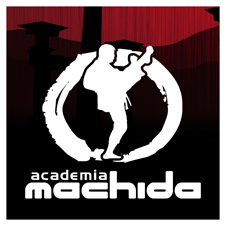 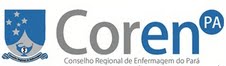 Parceria Coren-PA e Academia Machida
Plano Trimestral: Frequentar academia por 3                   meses.
Valor Normal: R$ 239,00
                                    -35,85 (desconto)
   Profissionais de Enfermagem:  R$ 203,15
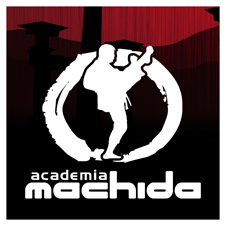 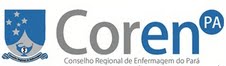 Parceria Coren-PA e Academia Machida
Plano Semestral: Frequentar academia por 6 meses.
Valor Normal: R$ 219,00
                                    -32,85 (desconto)
   Profissionais de Enfermagem:  R$ 186,15
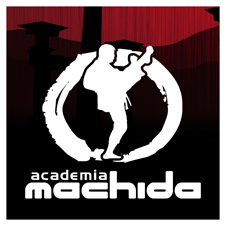 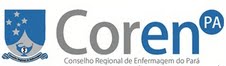 Parceria Coren-PA e Academia Machida
Plano  Anual: Frequentar academia por 12 meses.
Valor Normal: R$ 199,00
                                    -29,85 (desconto)
   Profissionais de Enfermagem:  R$ 169,15
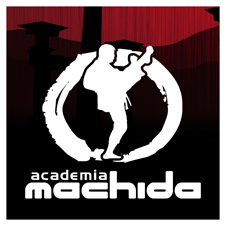 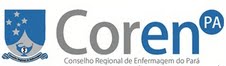 Parceria Coren-PA e Academia Machida
Matrícula
Planos Trimestral, Semestral e Anual.
Valor Normal: R$ 150,00
                                    -60,00 (desconto)
   Profissionais de Enfermagem:  R$ 90,00
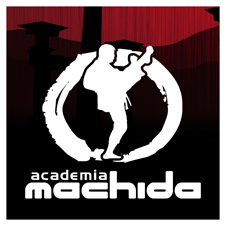 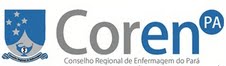 Parceria Coren-PA e Academia Machida
Matrícula
Passaporte Mensal: apenas 1 mês de academia
Valor Normal: R$ 60,00
                                    -24,00 (desconto)
   Profissionais de Enfermagem:  R$ 36,00